ADATBÁZISAINK
Jogkódex
Készítette: Biczó Zalán; Tóth Zsófia
2023. 03.13.
Tartalomjegyzék
Általános tudnivalók
Kapcsolódás karhoz, tanszékhez
Dokumentumtípusok
Keresési, szűrési lehetőségek
Kiegészítő / extra funkciók
Szerzői profil / felhasználói fiók
Gyakorlati példák
Általános tudnivalók
Kapcsolódás karhoz, tanszékhez
Dokumentumtípusok
Cikkek – Az ORAC Kiadó 29 jogi folyóiratának 24 évfolyamát
 E-könyvek – 10 jogi tudományterület fontos kézikönyvei, amelyeket az ORAC Kiadó jelentetett meg
Jogszabályi változás-figyelő
Nagy Döntvénytár – Bírósági Határozatok, Ítélőtáblai Határozatok….
Adó/Számvitel – HVG Különszámok
EU-Jogkódex
Dokumentumtípusok (cikkek)
Az ORAC Kiadó jogi szakfolyóiratai
Állam- és Jogtudomány (a Jogtudományi Intézet szakfolyóirata), 
Közjegyzők Közlönye (a Magyar Országos Közjegyzői Kamara szakfolyóirata), 
Iustum Aequum Salutare (a Pázmány Péter Katolikus Egyetem Jog- és Államtudományi Karának szakfolyóirata), 
Debreceni Jogi Műhely (a Debreceni Egyetem Állam- és Jogtudományi Karának szakfolyóirata),
 Acta Facultatis Politico-iuridicae Universitatis Scientiarum Budapestinensis de Rolando Eötvös Nominatae (az ELTE Állam- és Jogtudományi Karának szakfolyóirata),
 Jura (a Pécsi Tudományegyetem Állam- és Jogtudományi Karának szakfolyóirata) 
Glossa Iuridica (a Károli Gáspár Református Egyetem Állam- és Jogtudományi Karának szakfolyóirata) és a 
Miskolci Jogi Szemle (a Miskolci Egyetem Állam- és Jogtudományi Karának szakfolyóirata).
Dokumentumtípusok (cikkek)
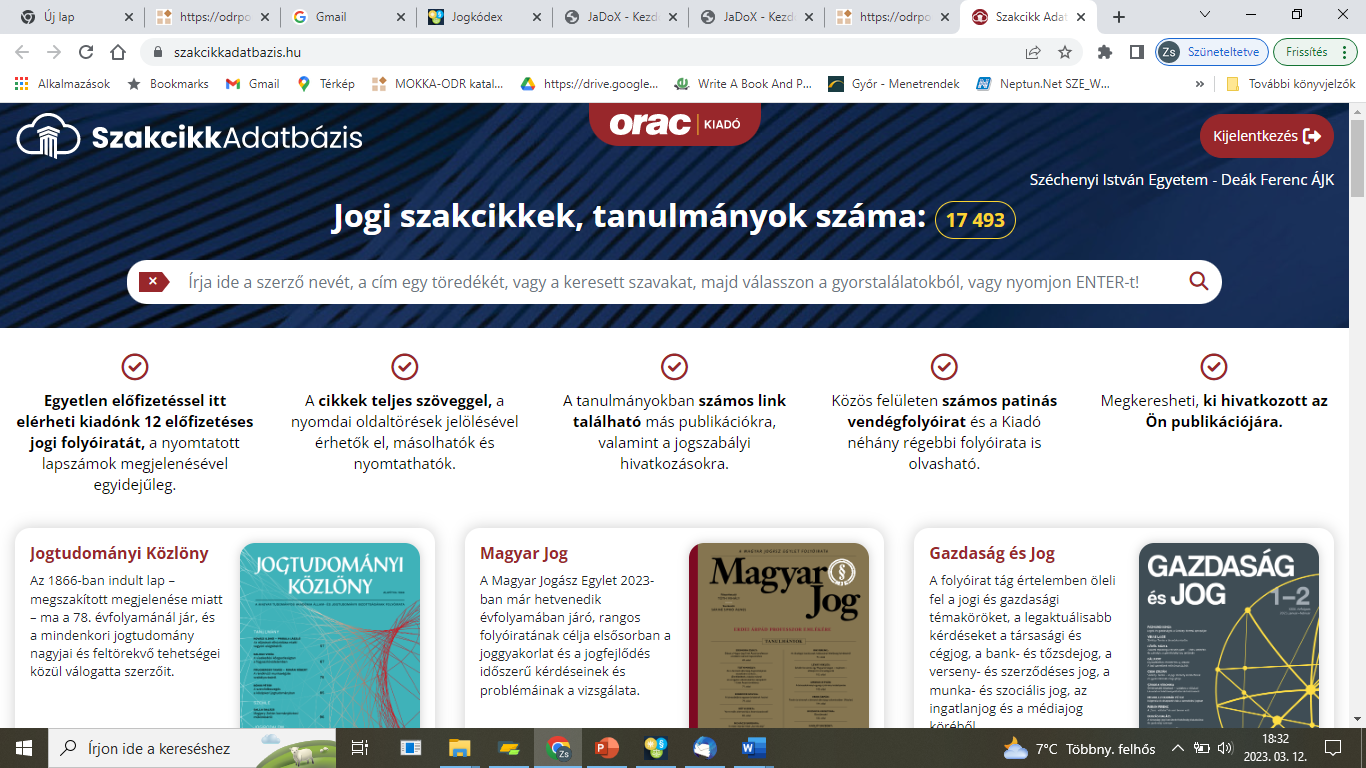 Dokumentumtípusok (könyv)
JogTudor Könyvtár - összesen 10 db terület kézikönyvei 

Fordítókulcsok 
Polgári jog 
Polgári eljárásjog, nemzetközi magánjog, végrehajtási jog 
Büntető- és büntetőeljárási jog 
Gazdaság 
Munkajog 
Igazgatás 
Adatvédelem 
Alkotmányjog, Emberi Jogok Európai Egyezménye 
Könyvarchívum 

Ha a letöltött programmal használjuk, meg tudjuk nyitni a könyvek teljes szövegét, a webes felületen csak a kereső működik!
Dokumentumtípusok (könyv)
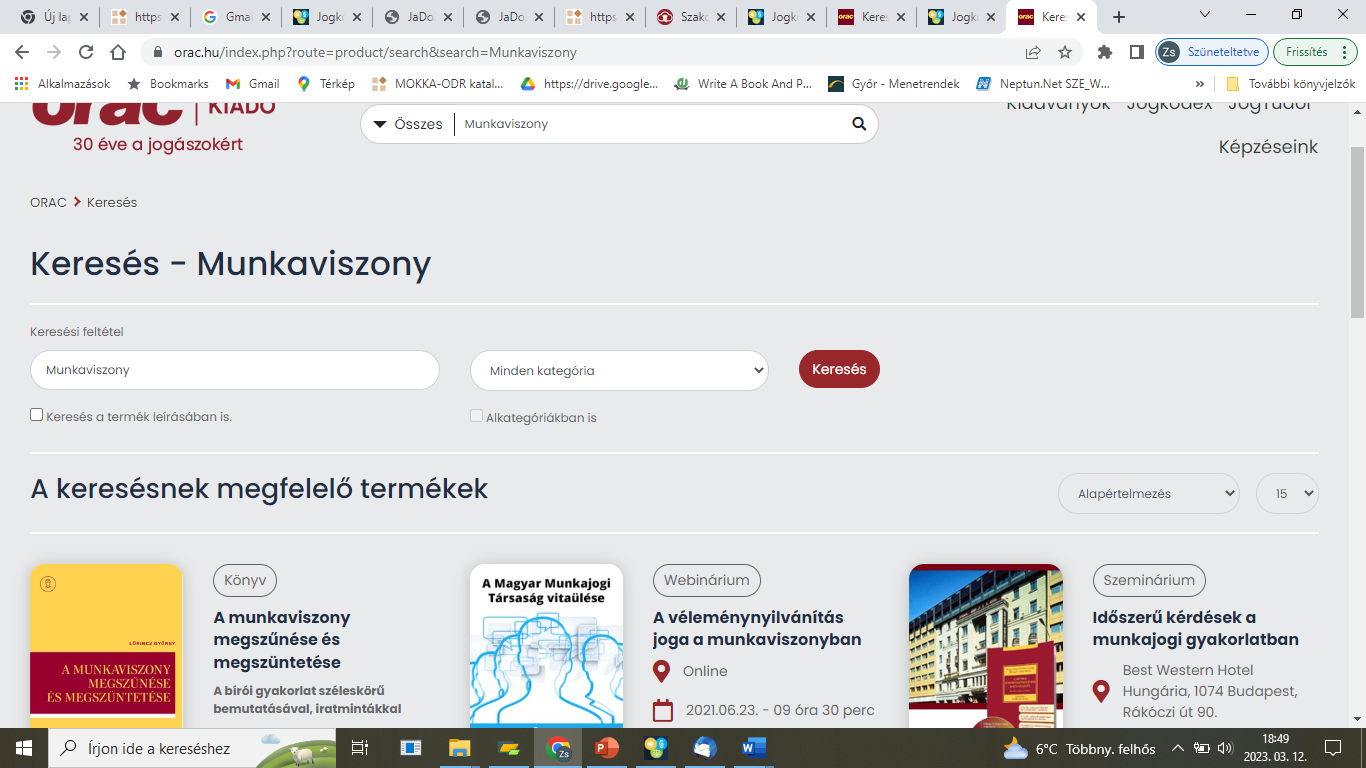 Keresési, szűrési lehetőségek
(Jogkódex-programmal)
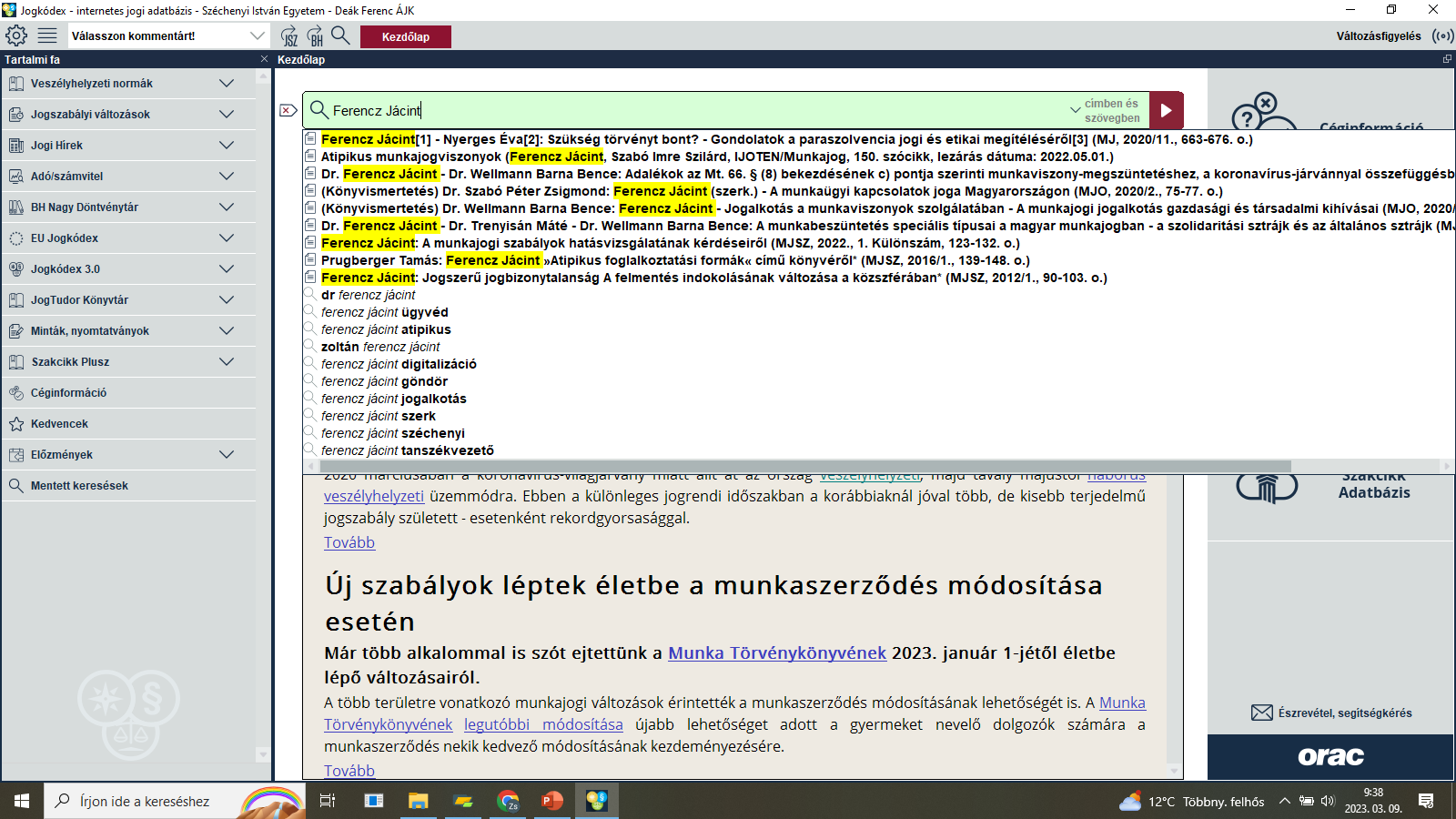 …
Keresési, szűrési lehetőségek
Az egyszerű keresés szerző nevére (Ferencz Jácint), itt jellemzően a Szakcikk és a JogTudor Könyvtár találatai fognak felmerülni.

Keresés egy fogalomra (űrjog) 
(mindenben keres, a szövegben és bibliográfiai adatokban is!)

Praktikusan rangsorolja a találatokat:

Kiemelt találatok (ahol a címadatban találta meg)
Pontos találatok (ahol a szövegeben találta meg)
Ragozott találatok

A fogalomra keresésnél jogszabályok, döntvények is megjelennek a találatoknál.
Keresési, szűrési lehetőségek
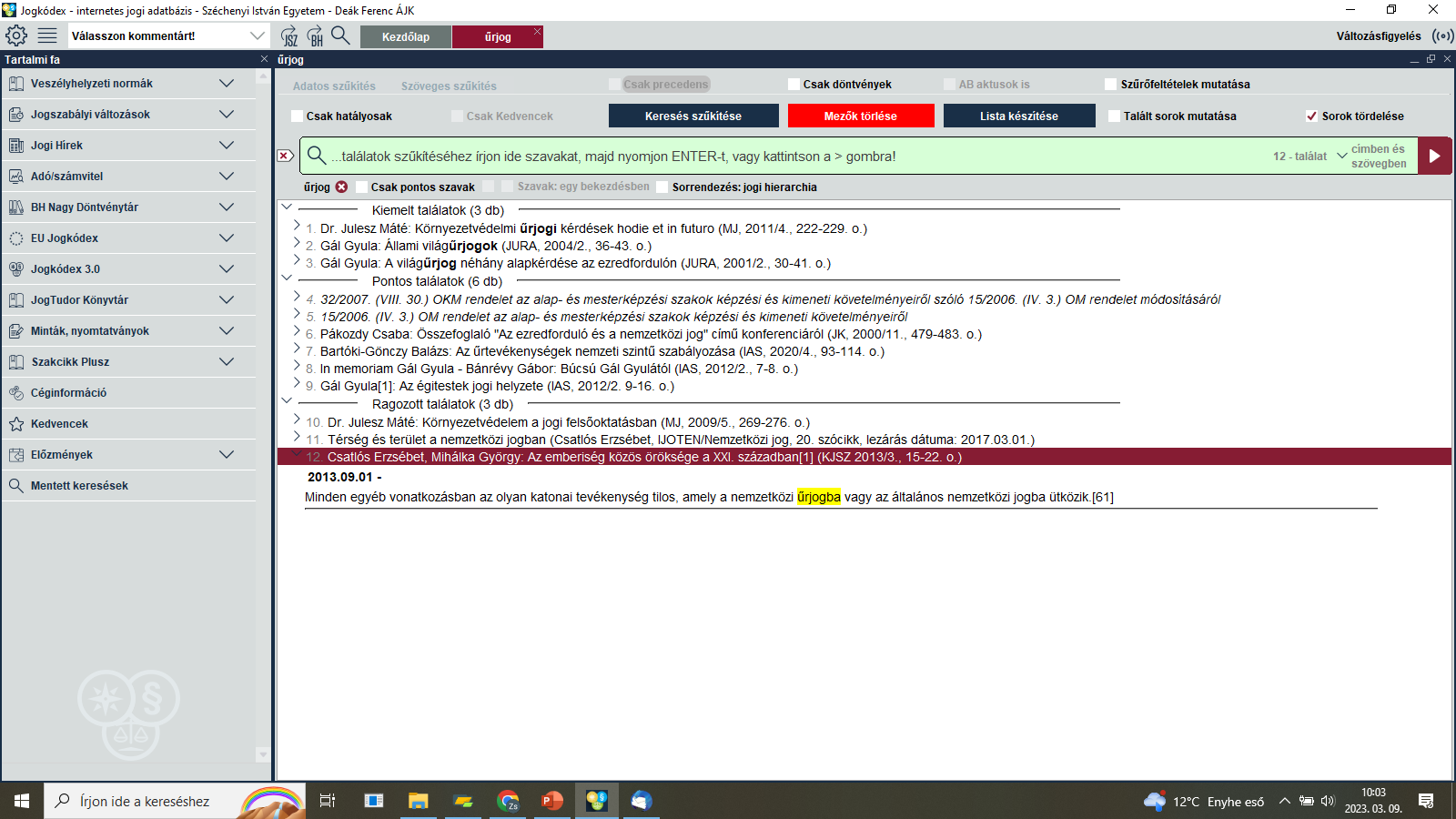 Keresési, szűrési lehetőségek
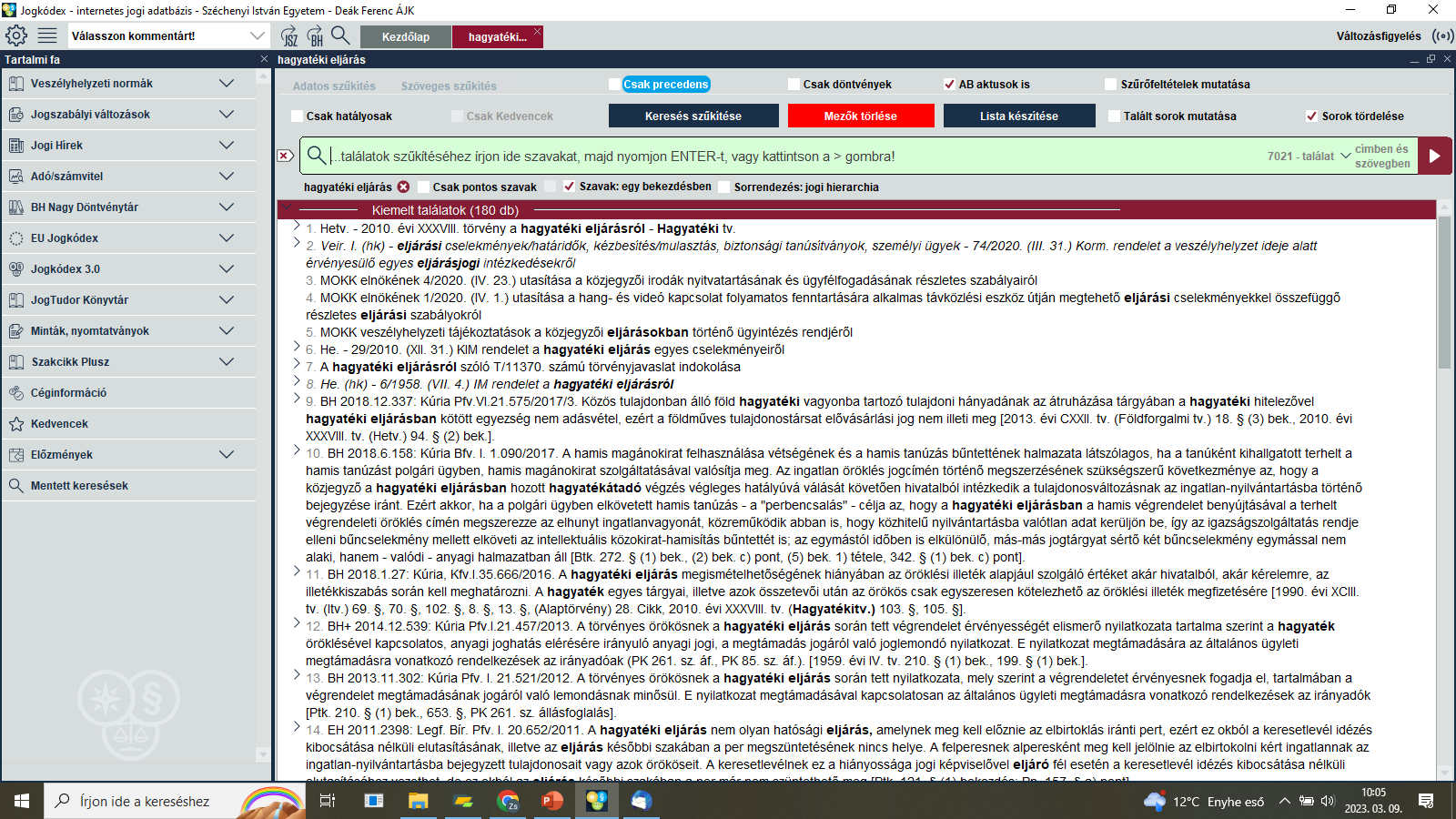 Keresési, szűrési lehetőségek
Szűrési lehetőség a fenti mezőben lehetséges.

Szűkíthetünk: 
a pontos kifejezésre is, 
az egy bekezdésen belül megjelenőkre, 
és a jogi hierarchia szerint (tehát, hogy alaptörvényben, törvényben, kormányrendeletben, miniszteri rendeletben szerepel) 
Van egy további szűkítés mezőbalra fenn, itt újabb keresőkifejezést iktathatunk be, hogy még pontosabb legyen a keresésünk

Van egy lista készítése menüpont is, ez egy elmenthető, kinyomtatható listába rendezi részünkre a találatokat, amelyeket az előfizetett kiadványokban talált.
Keresés a webes felületen

https://szakcikkadatbazis.hu/


A kereső működik bejelentkezés nélkül, de csak a cikkek első oldala olvasható, ha bejelentkezünk, akkor természetesen a teljes szöveg.
Webes Szakcikk-adatbázis
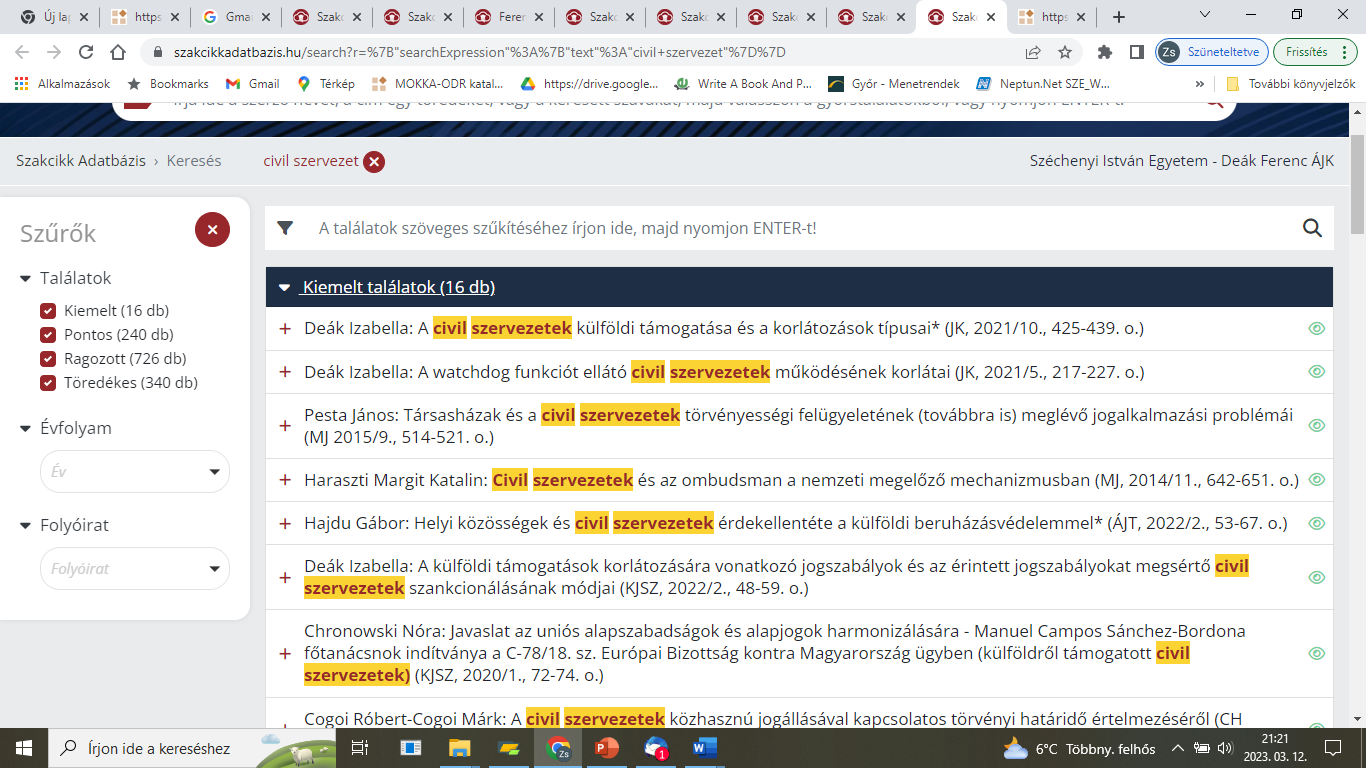 Webes Szakcikk-adatbázis
A keresést teljes szövegben végzi az adatbázis, de természetesen a lista elején kiemeli azokat a találatokat, ahol a keresett kifejezés már a címben ill. a bibliográfiai adatokban szerepel.
Szűkíthetünk 
Évre
Folyóiratra
A találat jellegére(Kiemelt, Pontos, Ragozott, Töredékes)
Köszönjük a figyelmet!
Tóth Zsófia
toth.zsofia@sze.hu
Biczó Zalán
biczo@sze.hu
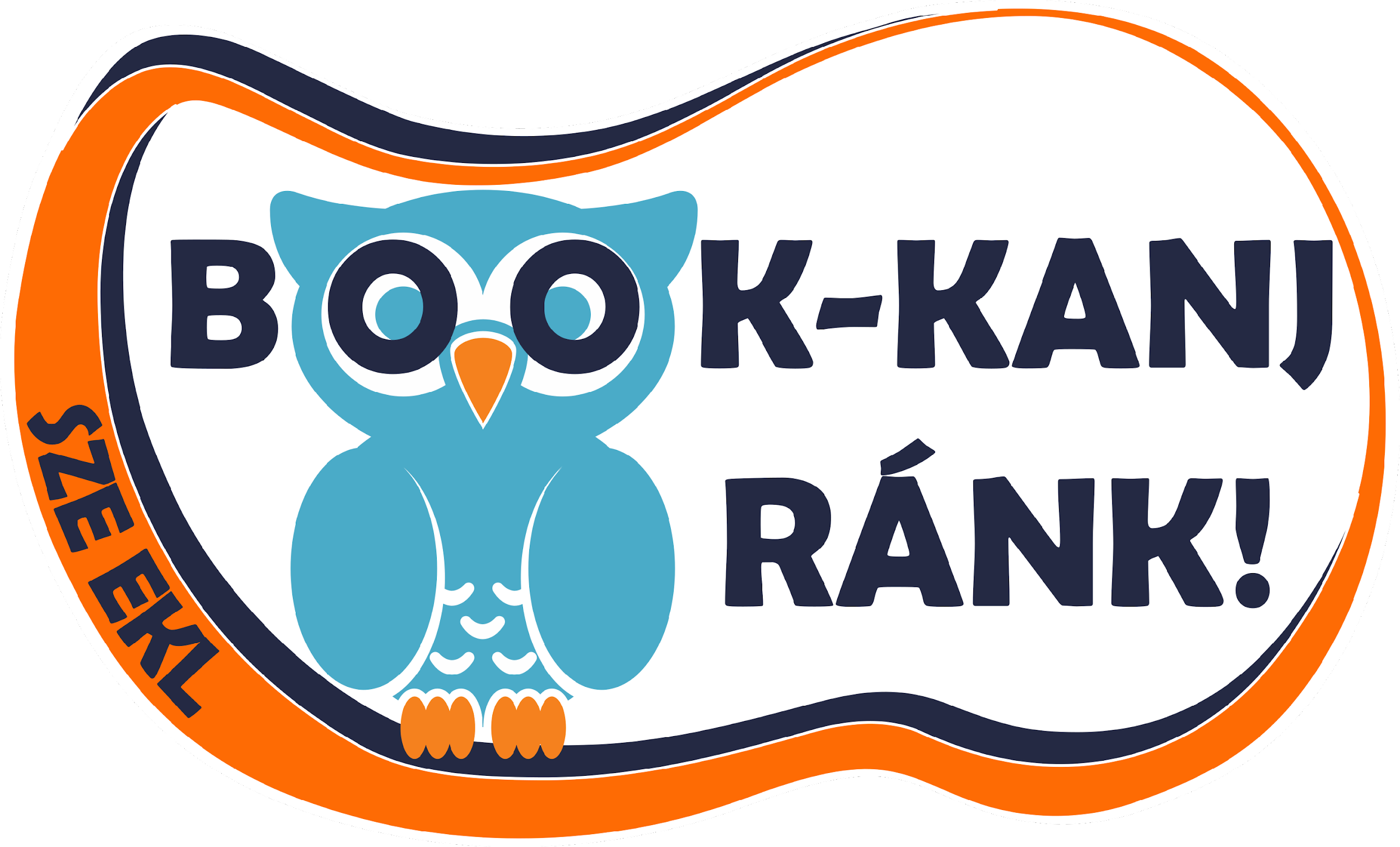